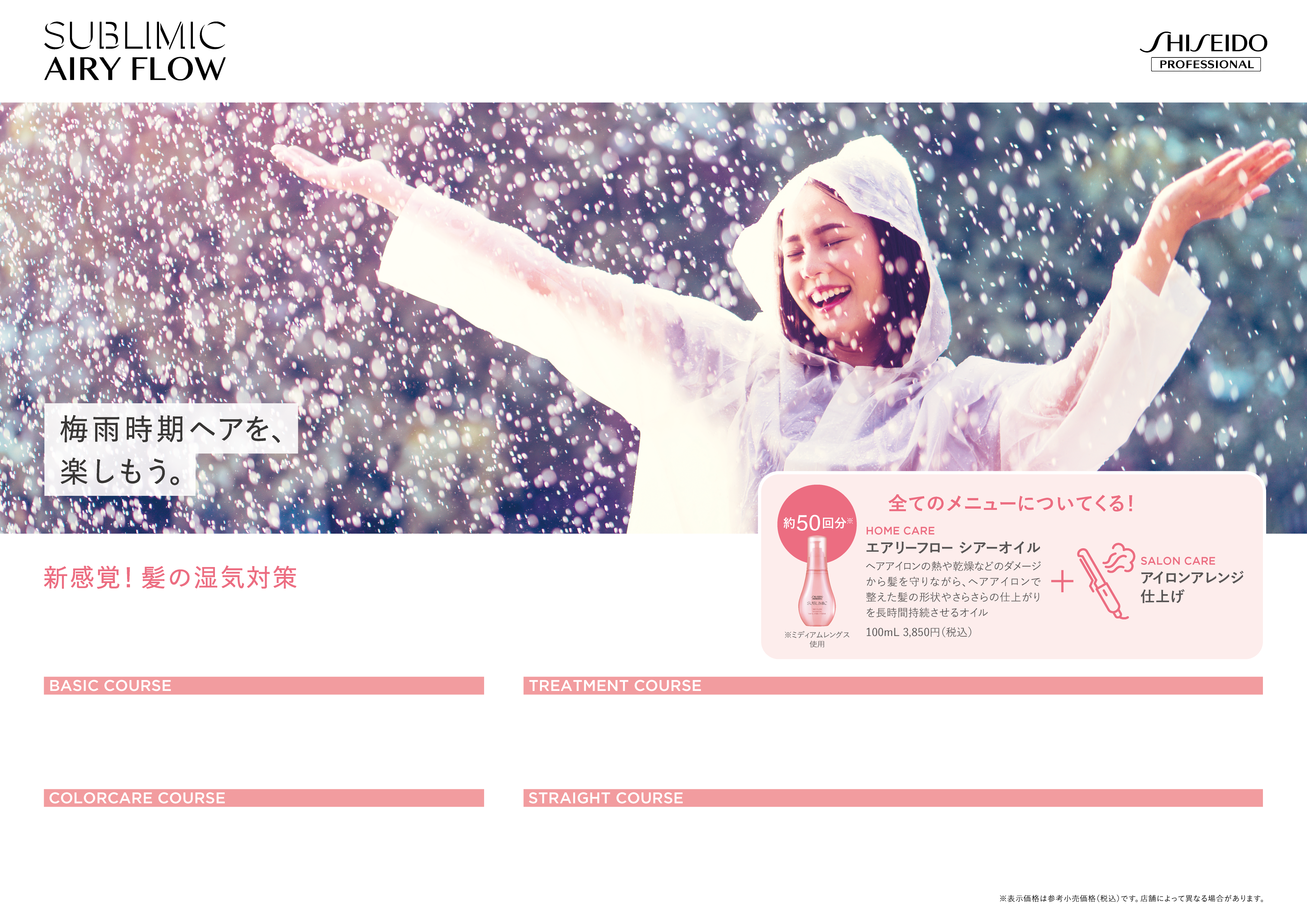 梅雨のレインコートケアメニュー
カット
00
¥0000
00
00
00
00
カット+カラー +毛髪シールドトリートメント
カット+カラー +毛髪形状ケアトリートメント
カット+ストレートパーマ
カット+縮毛矯正
¥0000
¥0000
¥0000
¥0000
分／
分／
分／
分／
分／
・ ・ ・ ・ ・ ・ ・ ・ ・ ・ ・ ・ ・ ・ ・ ・ ・ ・ ・ ・ ・ ・ ・ ・ ・ ・ ・ ・ ・ ・ ・ ・ ・  ・ ・ ・
・ ・ ・ ・ ・ ・ ・ ・ ・ ・ ・ ・ ・ ・ ・ ・ ・ ・ ・ ・ ・ ・ ・  ・ ・ ・ ・ ・ ・ ・ ・ ・ ・ ・ ・ ・ ・ ・ ・ ・ ・ ・ ・ ・ ・ ・ ・ ・ ・ ・ ・ ・ ・ ・ ・ ・ ・ ・ ・ ・ ・ ・
・ ・ ・ ・ ・ ・ ・ ・ ・ ・ ・ ・ ・ ・ ・ ・ ・ ・ ・ ・ ・ ・ ・  ・ ・ ・ ・ ・ ・ ・ ・ ・ ・ ・ ・ ・ ・ ・ ・ ・ ・ ・ ・ ・ ・ ・ ・ ・ ・ ・ ・ ・ ・
・ ・ ・ ・ ・ ・ ・ ・ ・ ・ ・ ・ ・ ・ ・ ・ ・ ・ ・ ・ ・ ・  ・ ・ ・ ・ ・ ・ ・
・ ・ ・ ・ ・ ・ ・ ・ ・ ・ ・ ・ ・ ・ ・ ・ ・ ・ ・ ・ ・ ・  ・ ・ ・ ・ ・ ・
00
カット+カラー
¥0000
分／
・ ・ ・ ・ ・ ・ ・ ・ ・ ・ ・ ・ ・ ・ ・ ・ ・ ・ ・ ・ ・ ・ ・  ・ ・ ・